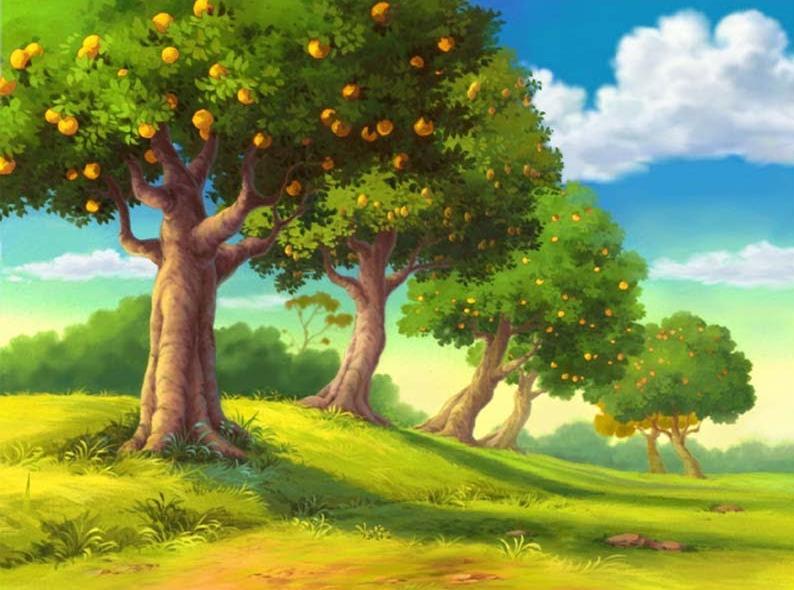 ФРУКТЫ
Найди ананас, сливу, грушу, лимон.
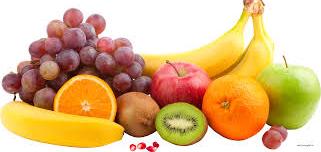 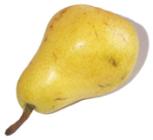 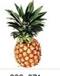 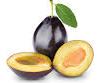 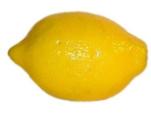 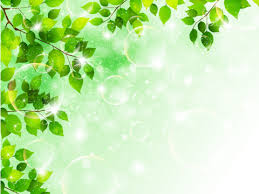 ОТГАДАЙ   ЗАГАДКИ
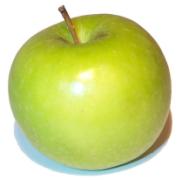 Тронешь пальцем – гладко, 
А откусишь – сладко.



На сучках висят шары – 
Посинели от жары.  



В толстой шкуре, кислый он, 
называется -...
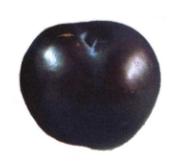 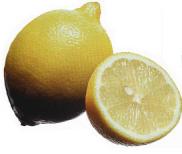 ЧТО ПРОПАЛО?
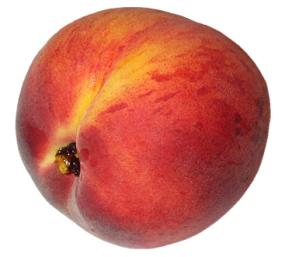 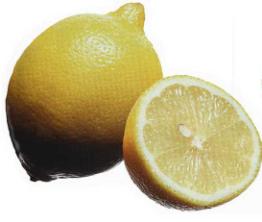 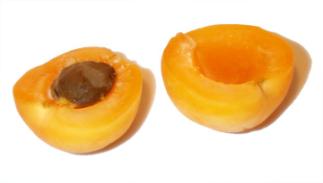 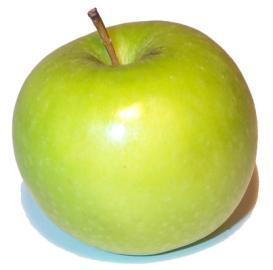 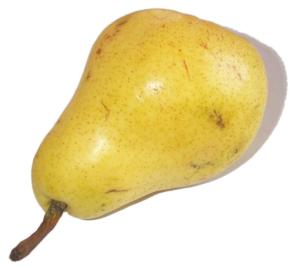 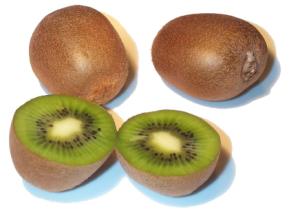 ЧТО ПОЯВИЛОСЬ?
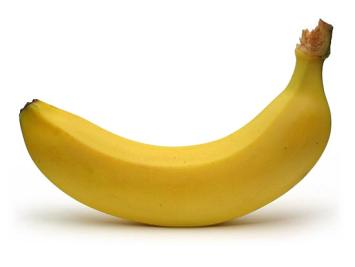 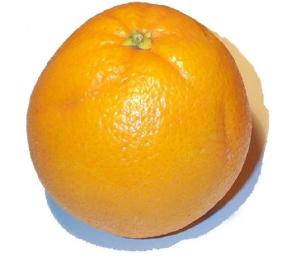 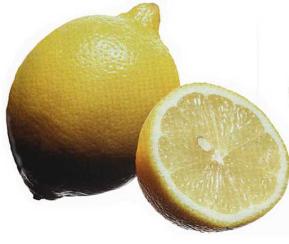 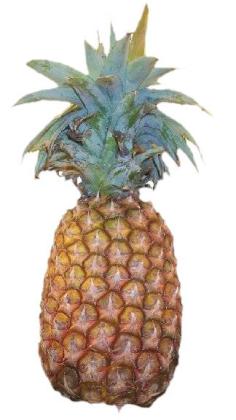 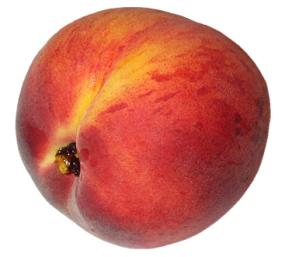 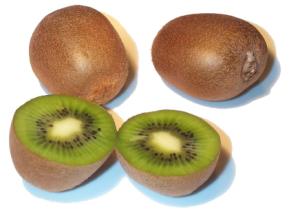 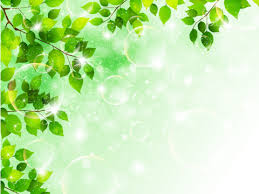 ИСПРАВЬ ОШИБКУ НЕЗНАЙКИ
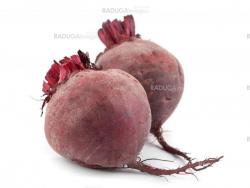 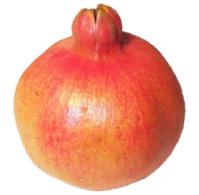 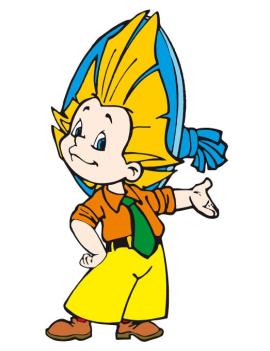 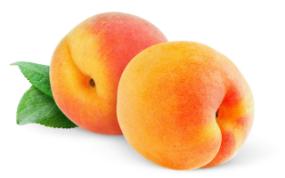 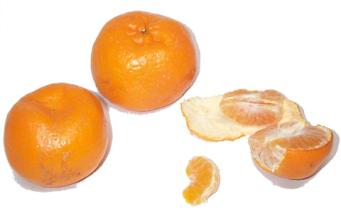 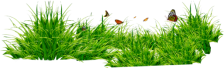 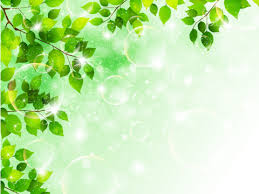 ИСПРАВЬ ОШИБКУ НЕЗНАЙКИ
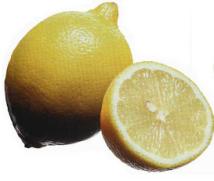 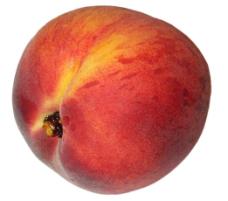 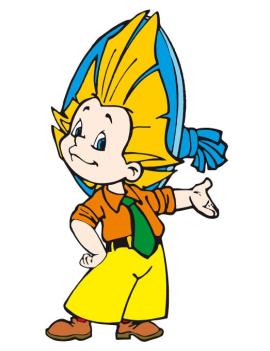 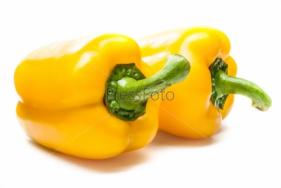 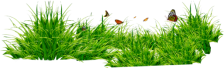 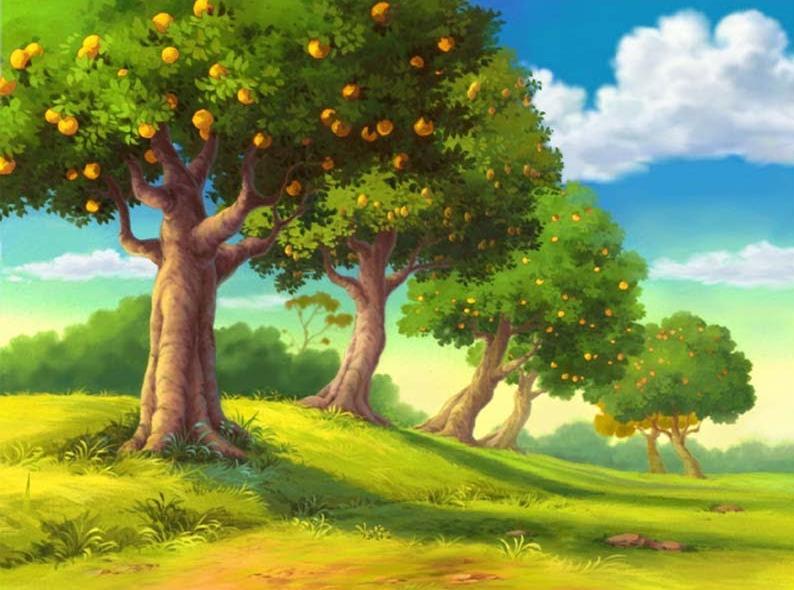 ПОМОГИ ОБЕЗЬЯНКЕ
 ПОДОБРАТЬ 
СЛОВА-ПРИЗНАКИ
 К ФРУКТАМ
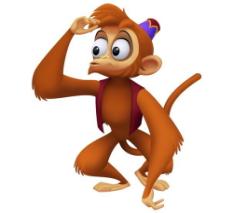 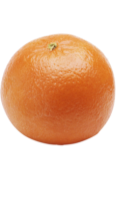 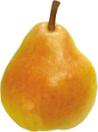 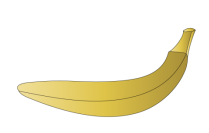 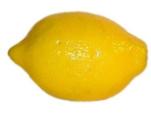 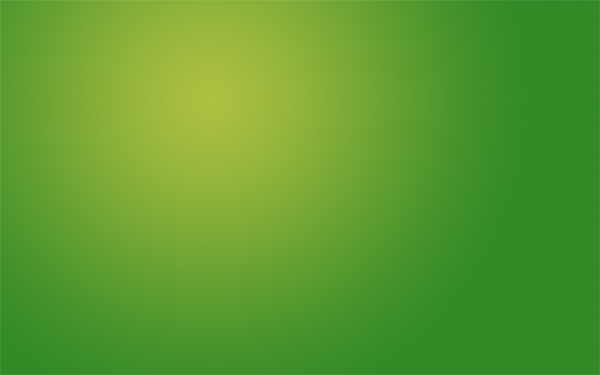 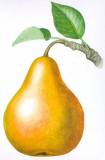 РАЗЛОЖИМ ПО КОРЗИНКАМ (большой-маленький)
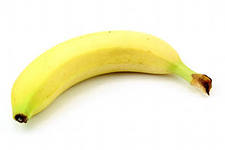 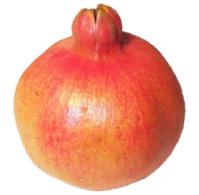 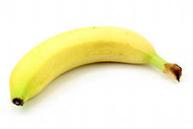 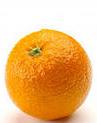 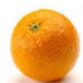 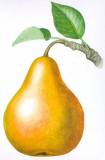 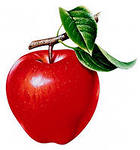 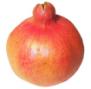 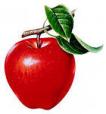 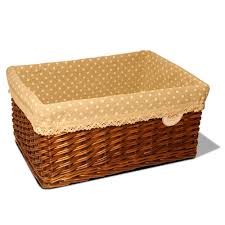 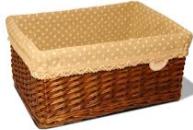 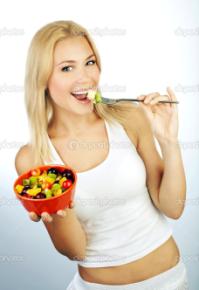 НА СТОЛЕ ПОЯВИЛСЯ……
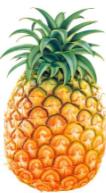 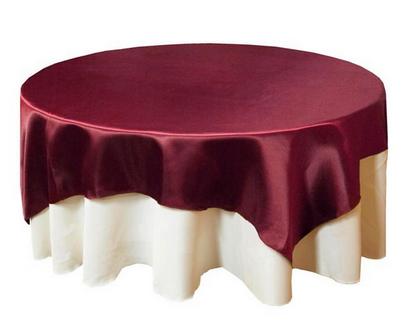 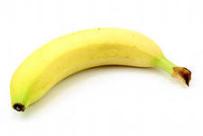 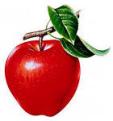 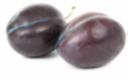 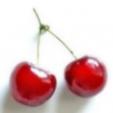 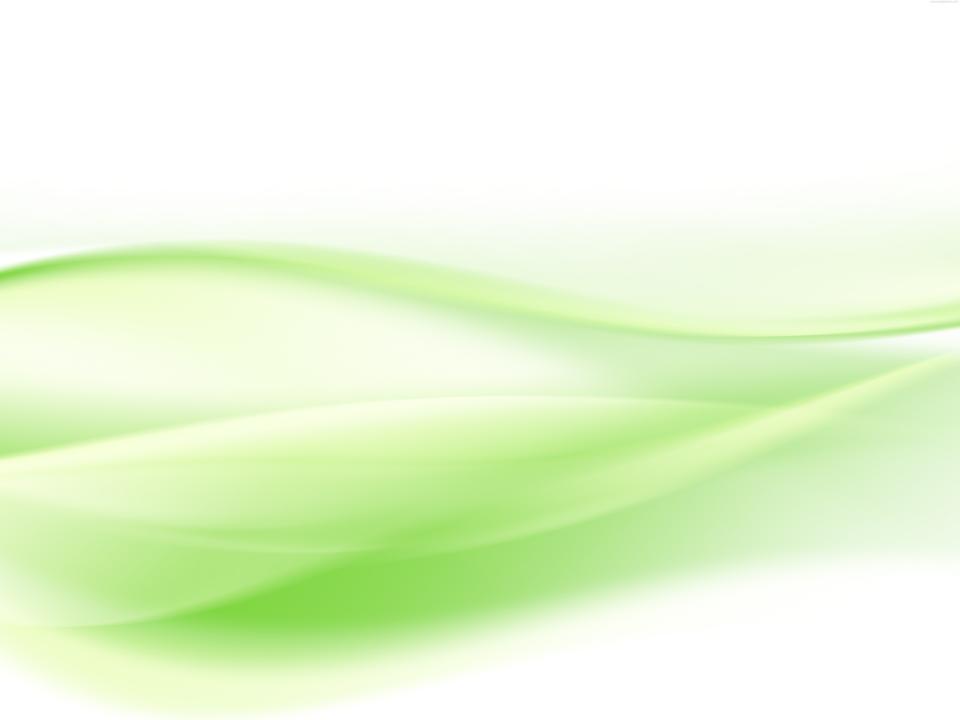 ЧТО  ГОТОВЯТ ИЗ  ФРУКТОВ?
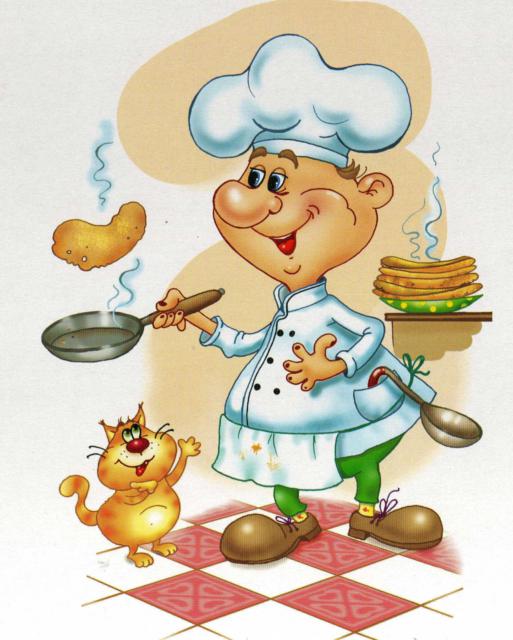 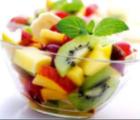 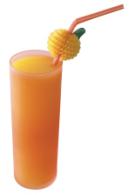 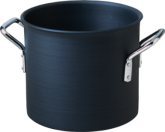 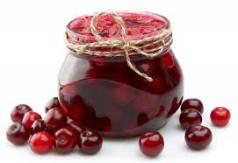 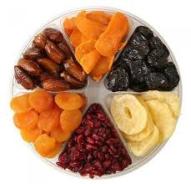 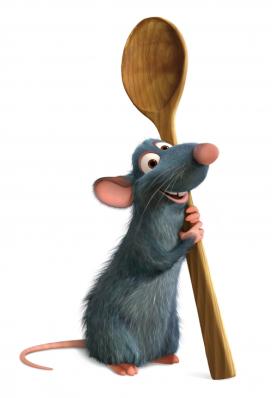 ВКУСНЫЙ  СОК
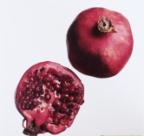 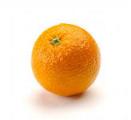 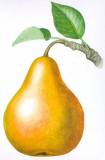 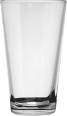 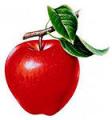 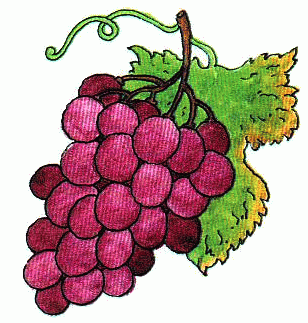 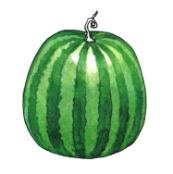 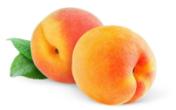 СКОЛЬКО ПЛОДОВ НА ДЕРЕВЕ?
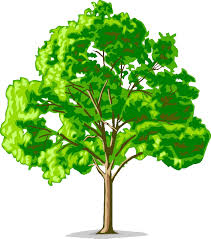 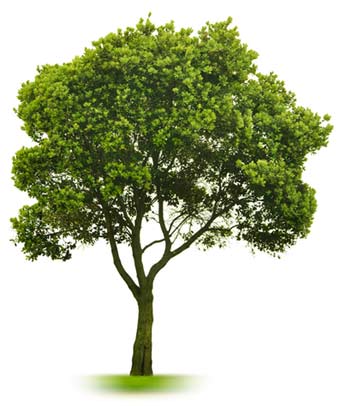 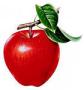 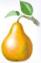 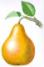 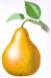 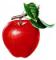 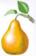 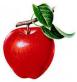 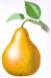 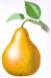 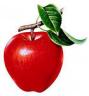 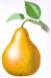 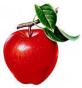 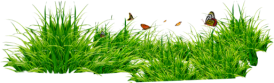 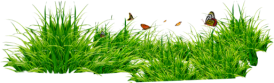 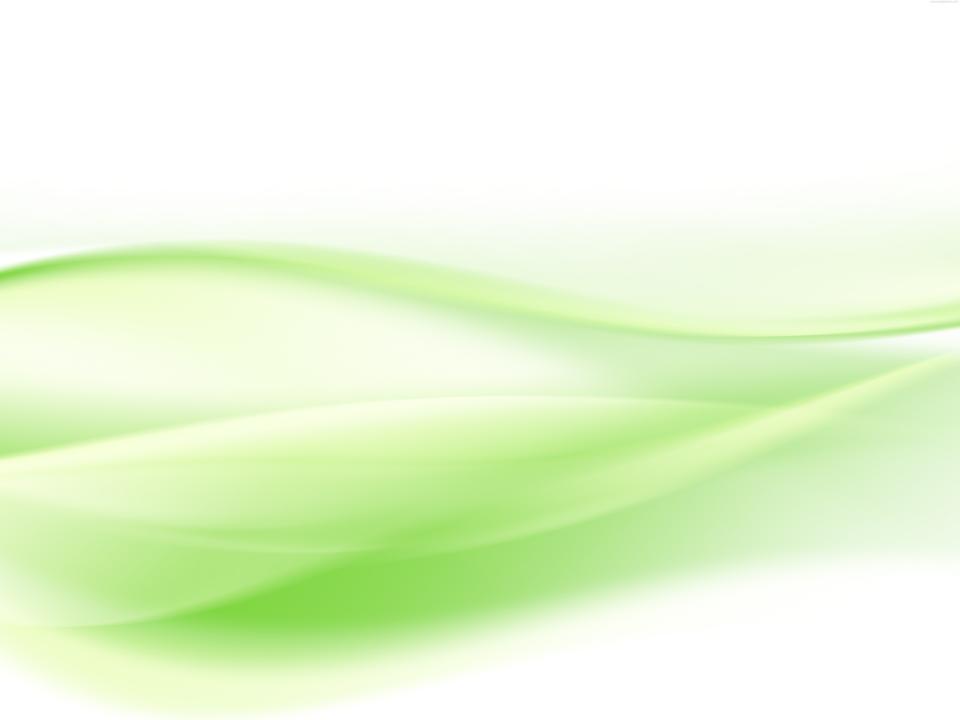 ОПИШИ  ФРУКТ
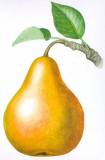 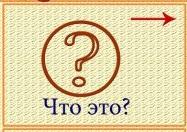 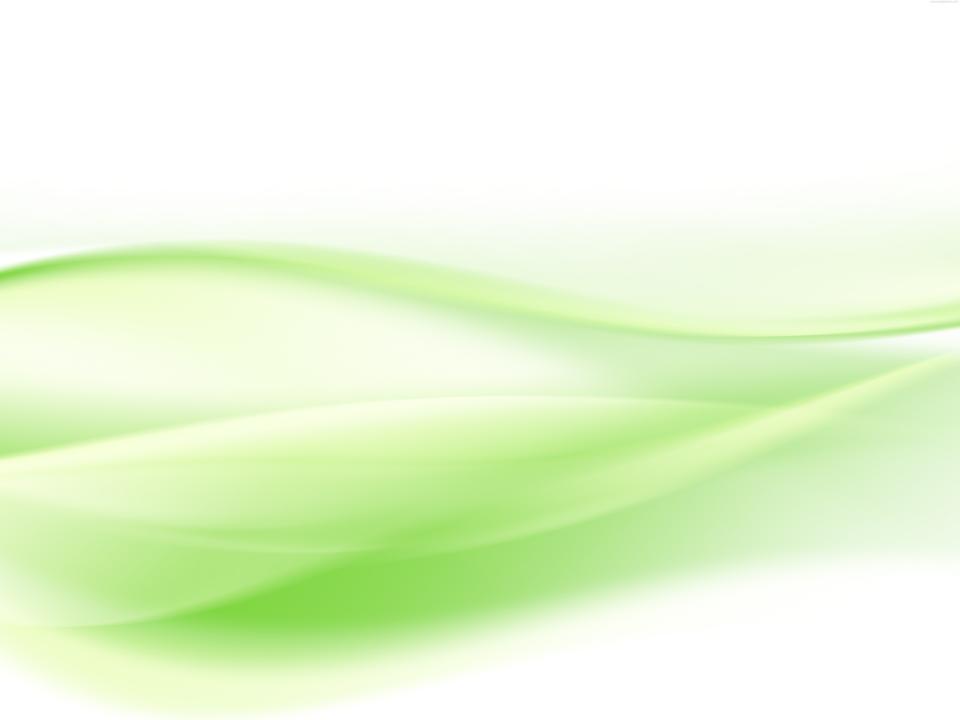 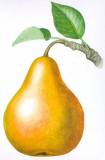 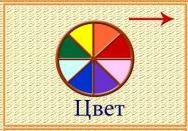 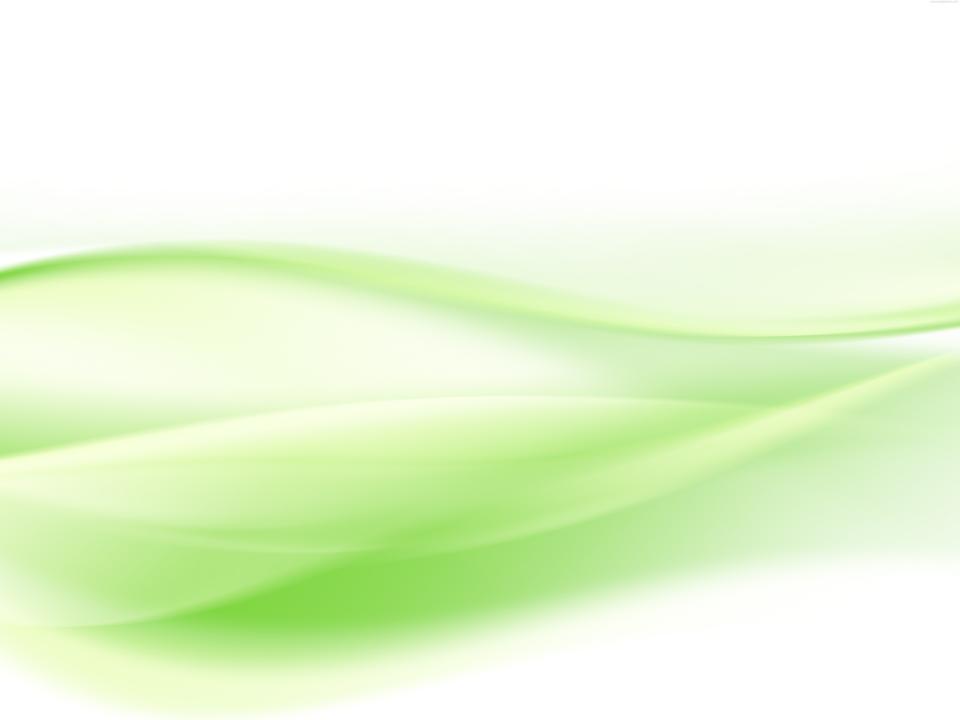 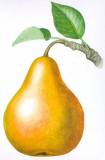 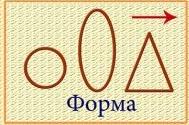 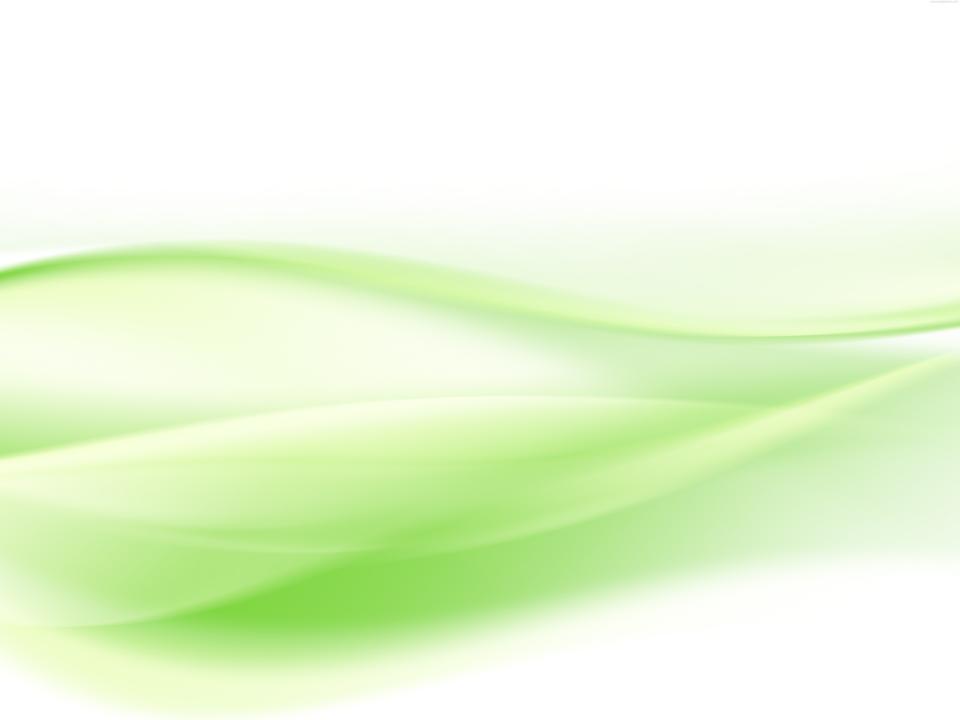 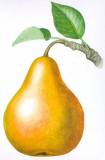 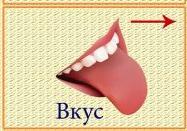 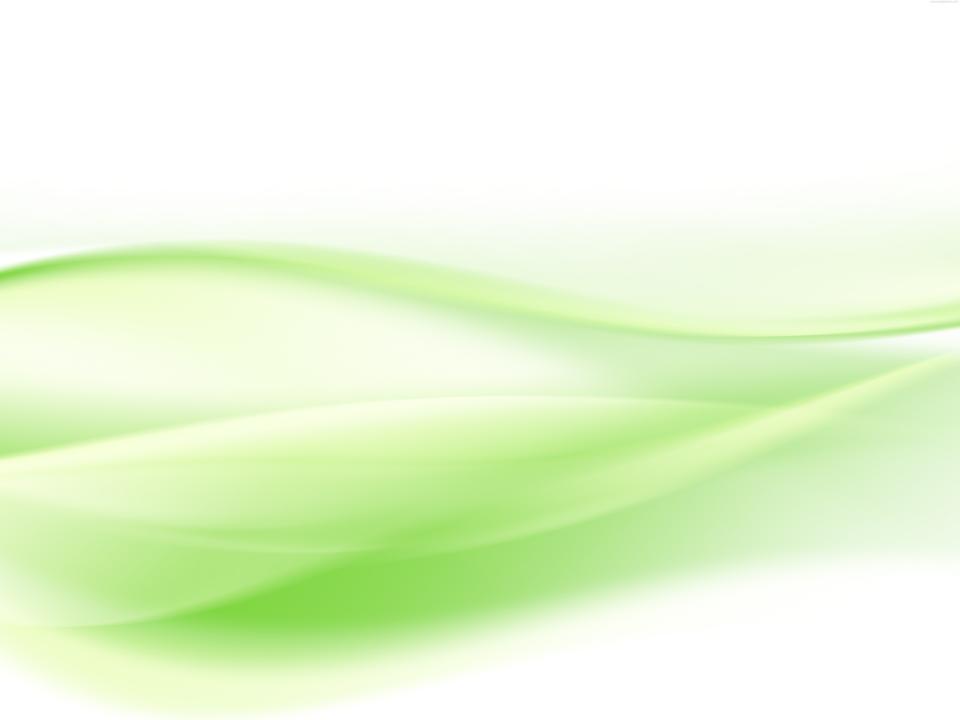 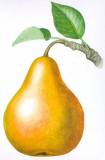 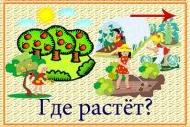 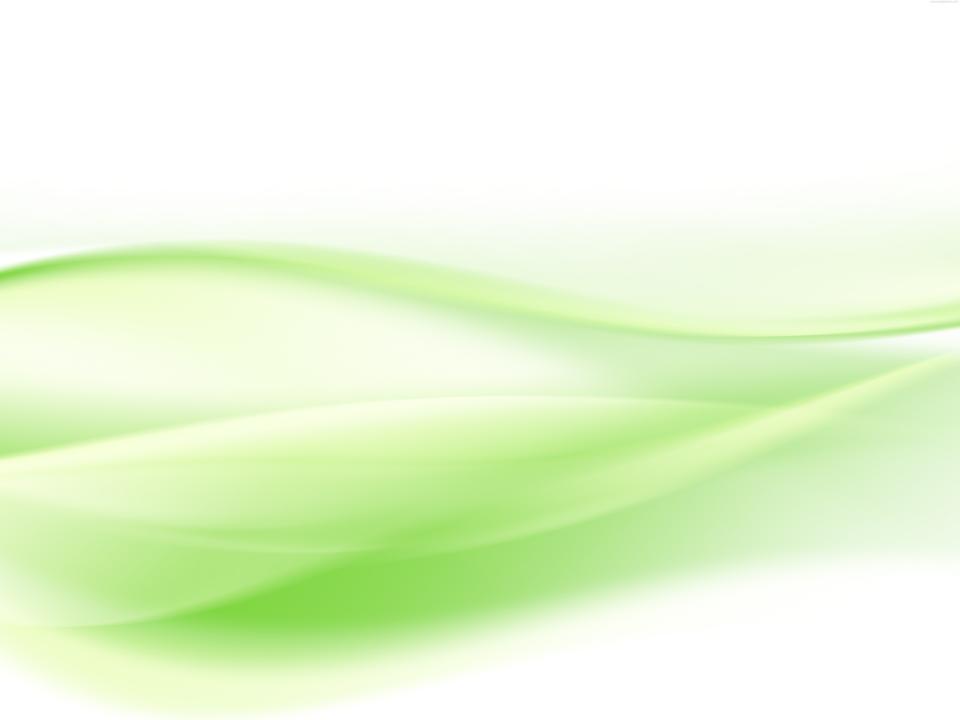 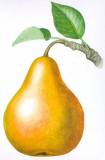 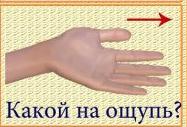 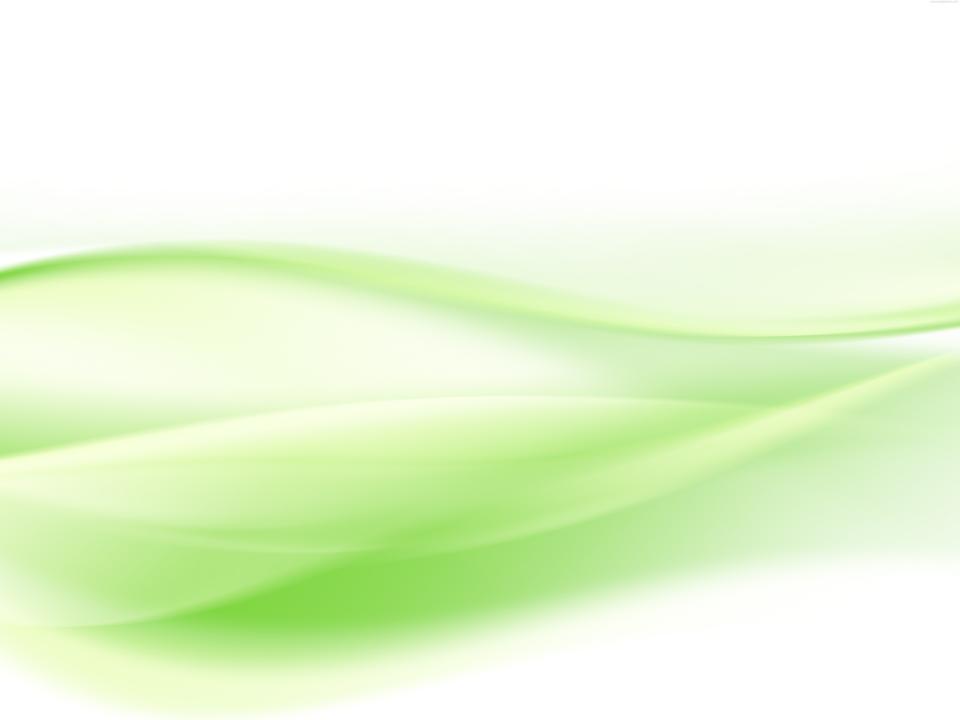 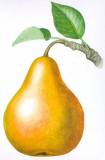 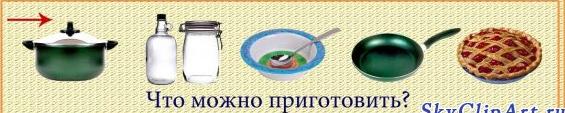 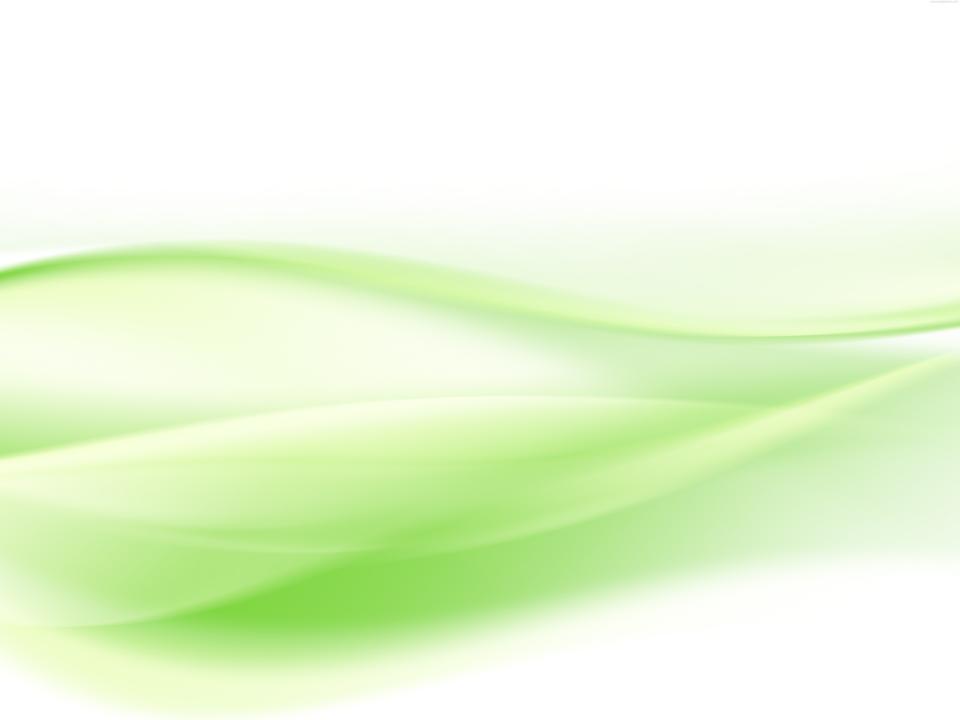 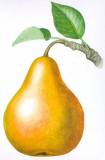 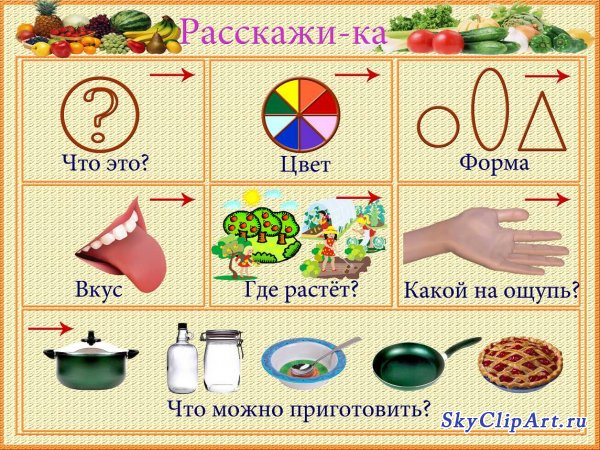 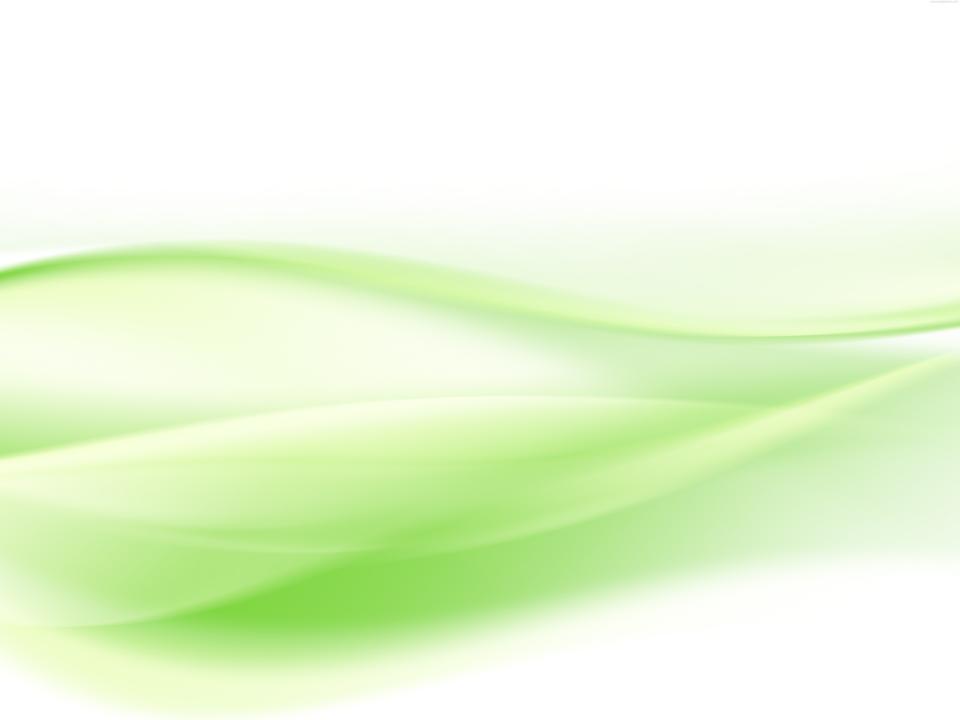 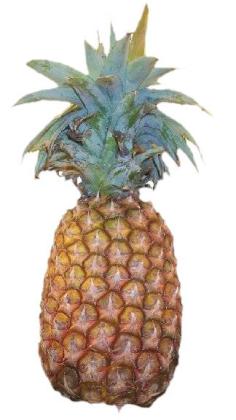 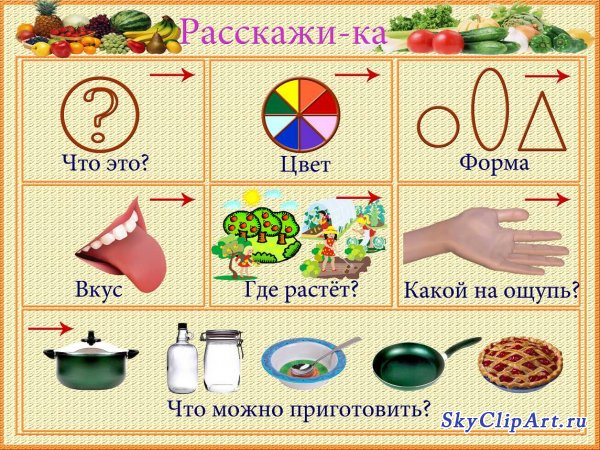 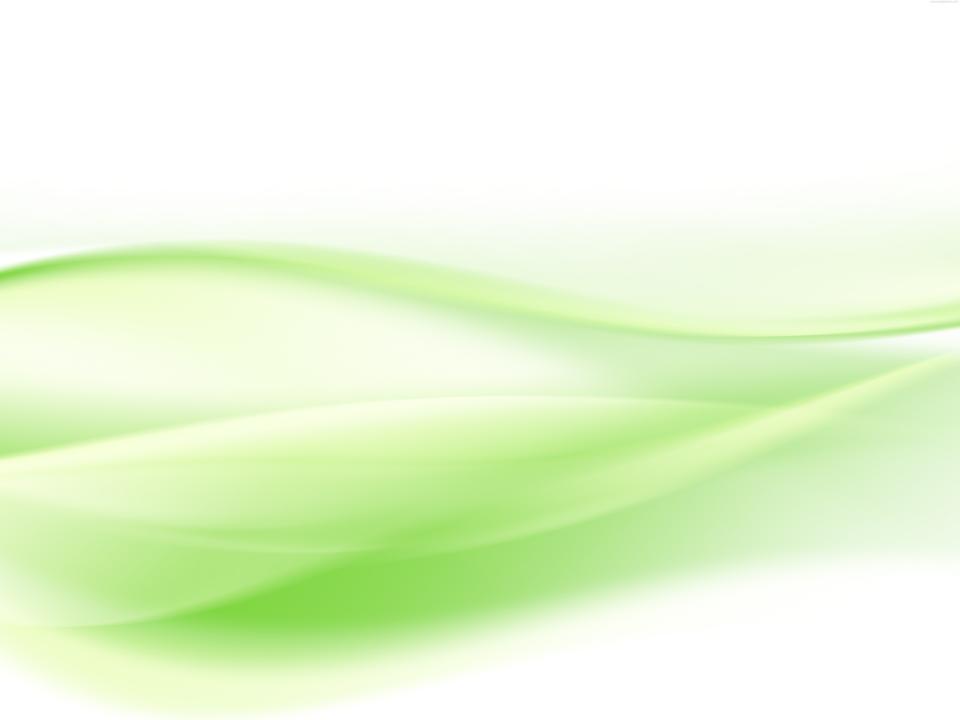 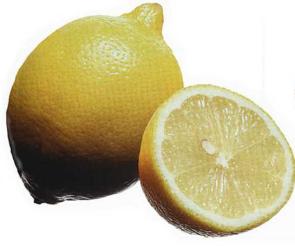 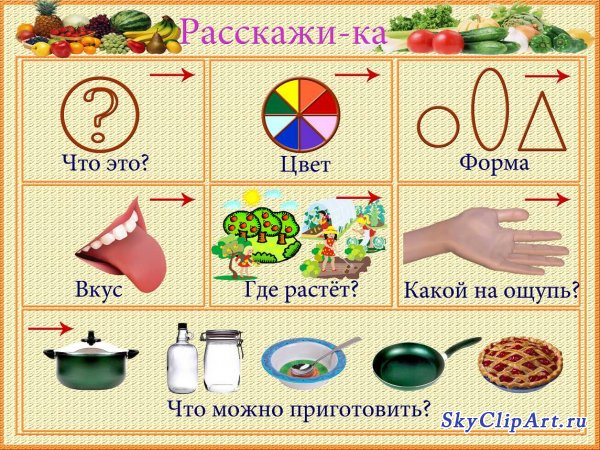 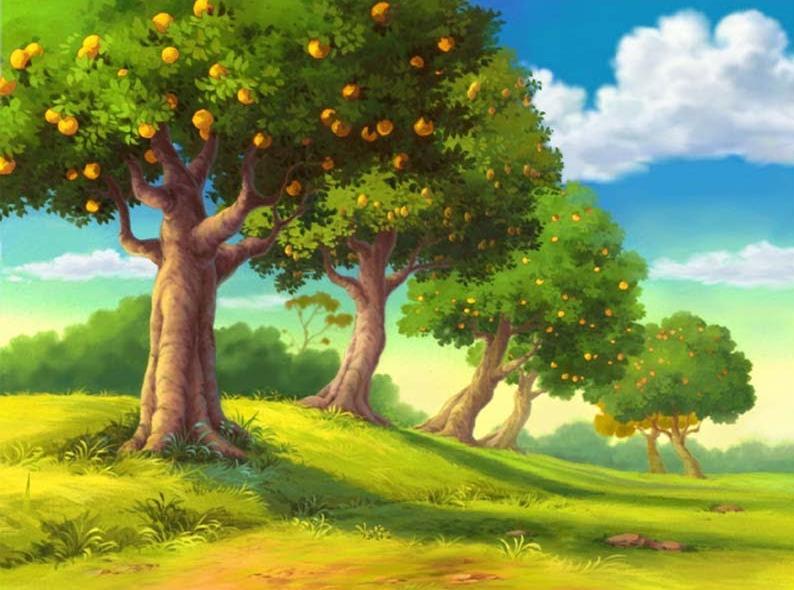 Апельсины, мандарины,Груши, яблоки, бананы,Сладкие продукты,Относятся все  к …